Distant Source Tsunamis
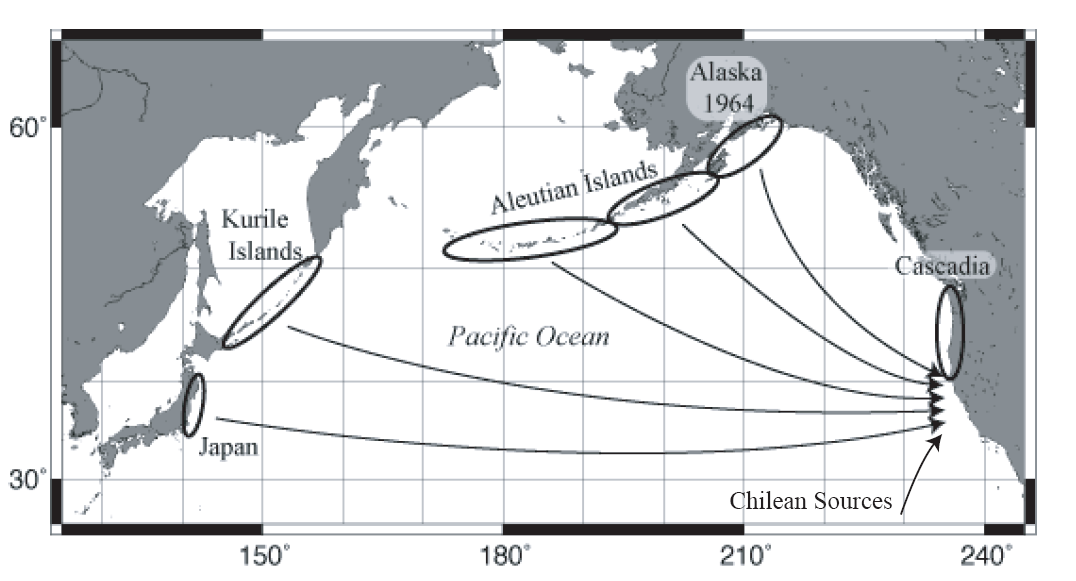 Kamchatka
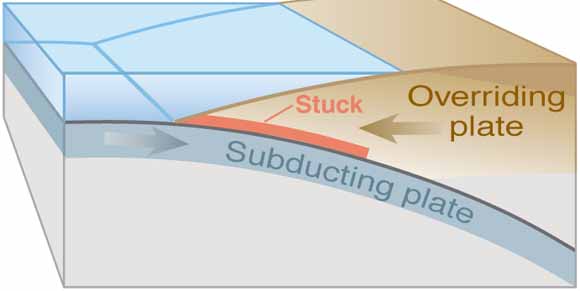 CALIFORNIA
Columbia-Ecuador and
Izu-Bonin Mariana
Not felt
Tsunami will arrive in 5+ hours
Official Warnings – NTWC, NWS, State, County
Action – partial to full evacuations/keep people away 
from water
Japan 2011 
Distant Source Tsunami For California
Large tidal fluctuations, Crescent City 16 feet (largest surges at low tide)
Bay Area  had 1 to 5 foot surges
Strong currents/debris in harbors
Potential dangerous tsunami conditions lasted for more than 24 hours
Statewide impacts: one fatality; two dozen harbors damaged; damages ~$100M
2011 
Japan Tsunami in Marin County
Open coastline   
strong currents in Bolinas
~ 3 feet

Inside north SF Bay          
tsunami drawdown and bores
~ 1-4 feet
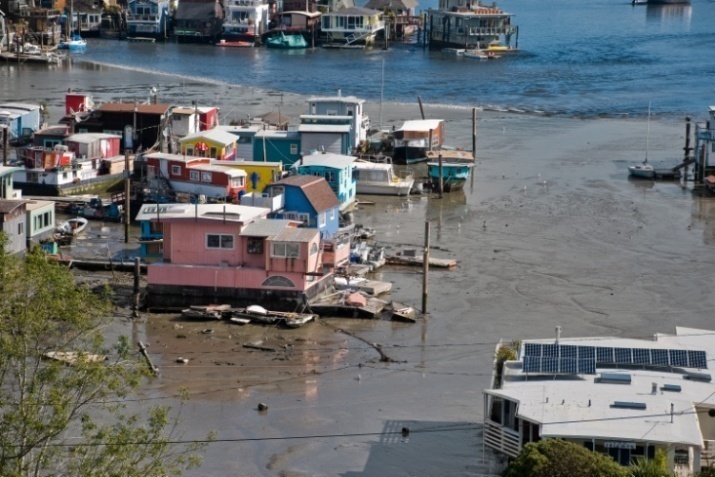 3
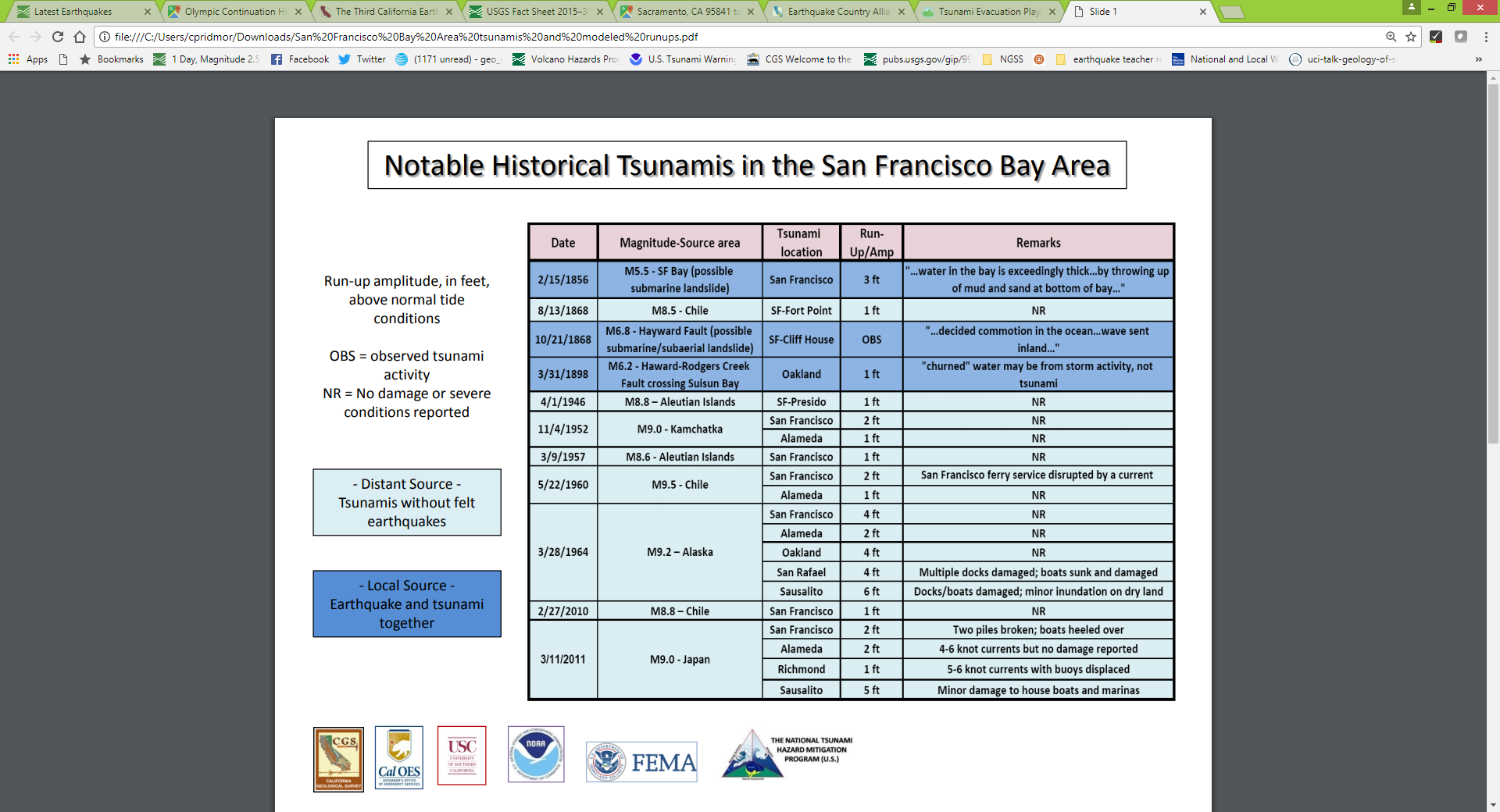 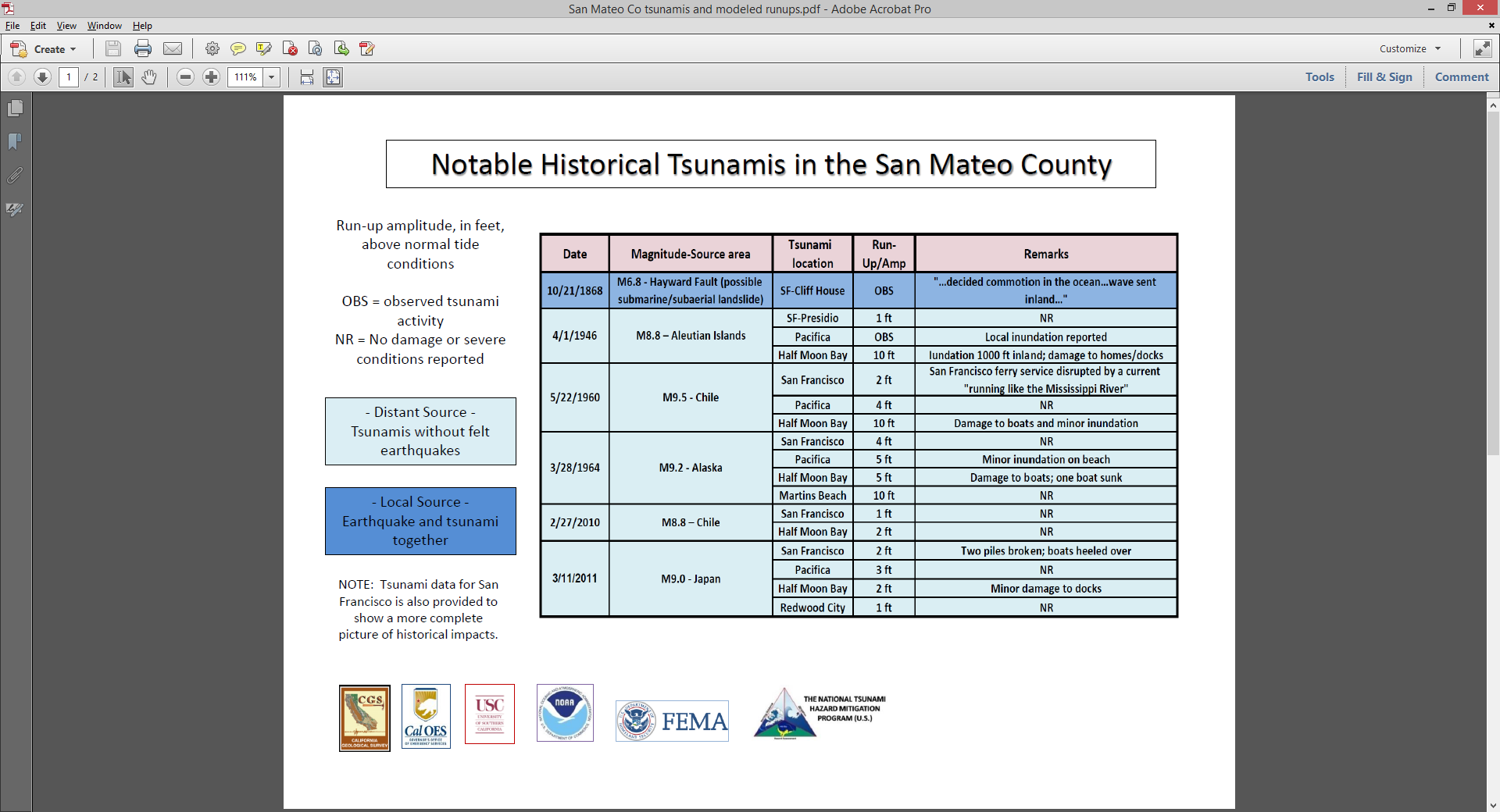 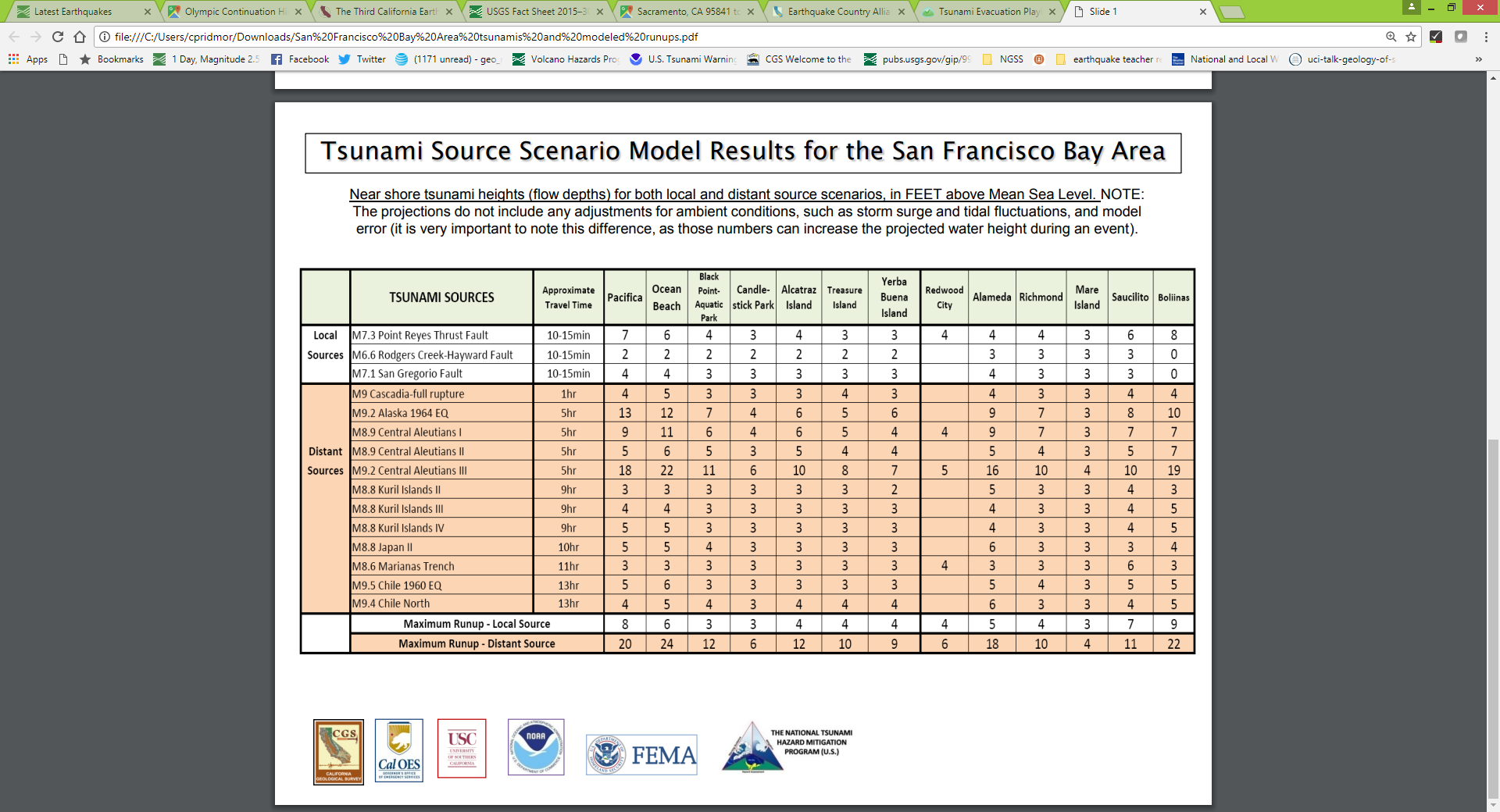 Tsunami Inundation Maps
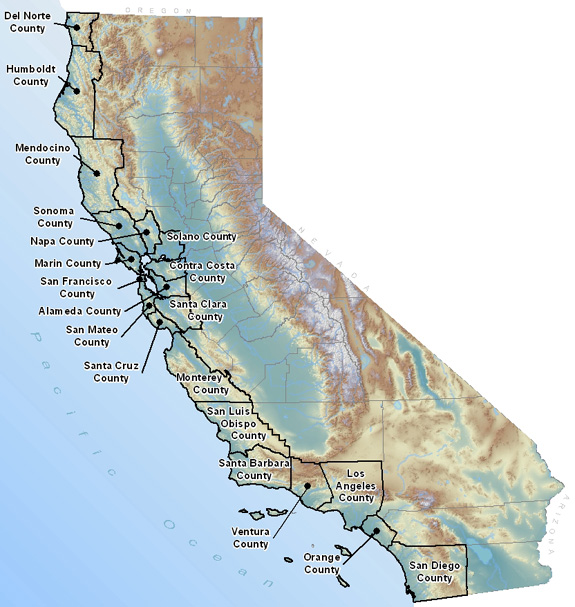 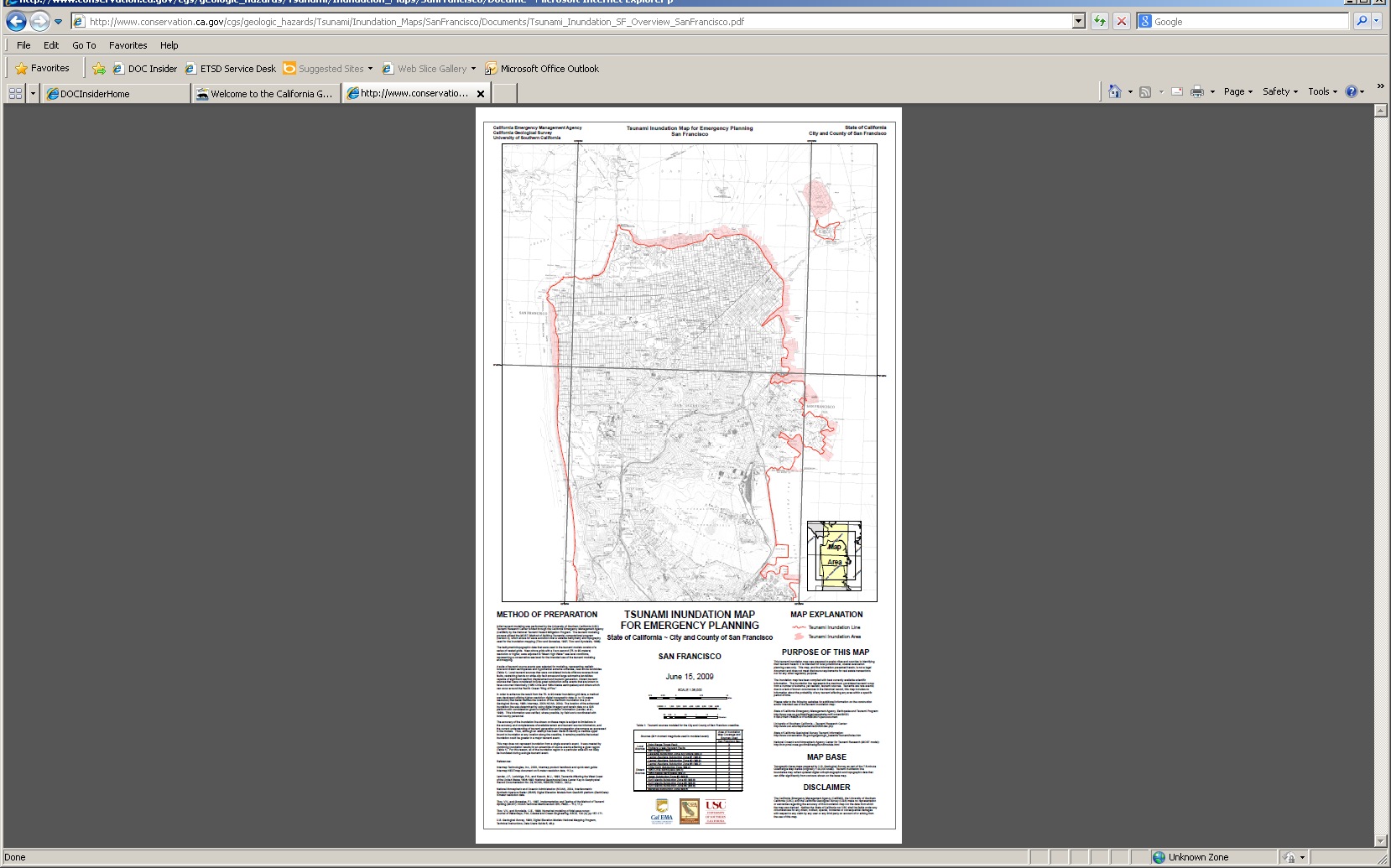 Tsunami.ca.gov

MyHazards.caloes.ca.gov

TsunamiZone.org
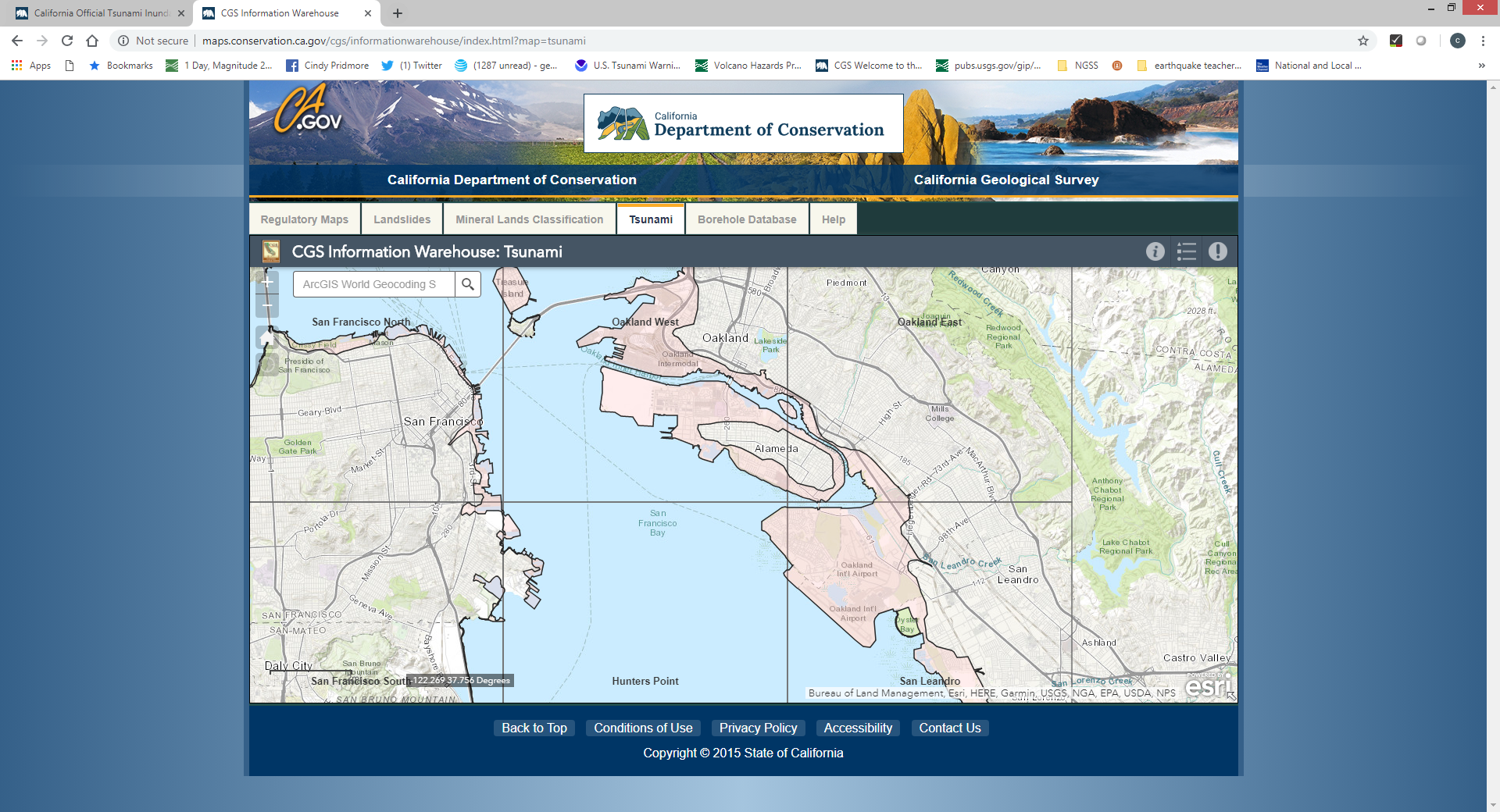 Tsunami 
Inundation Maps
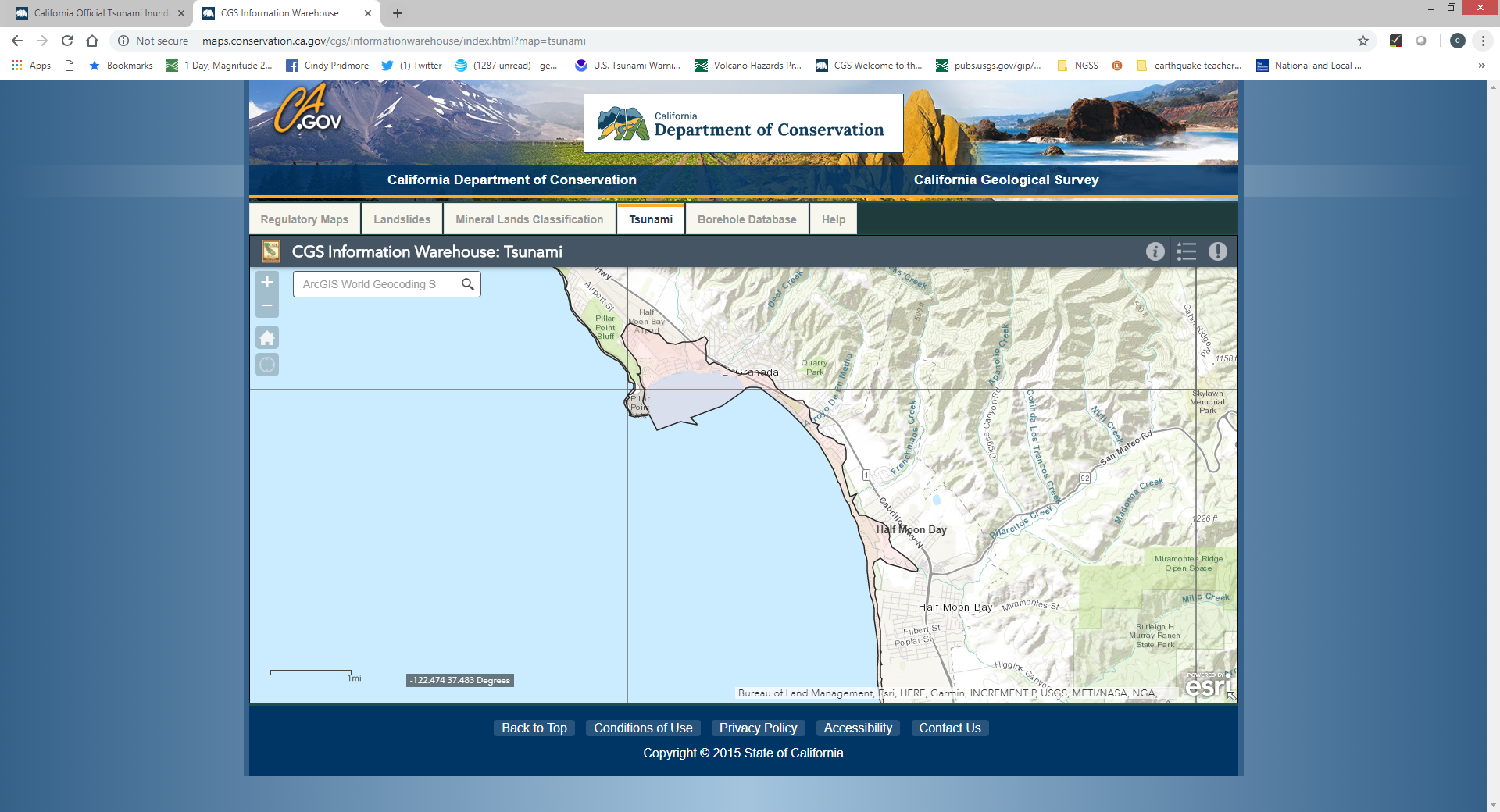 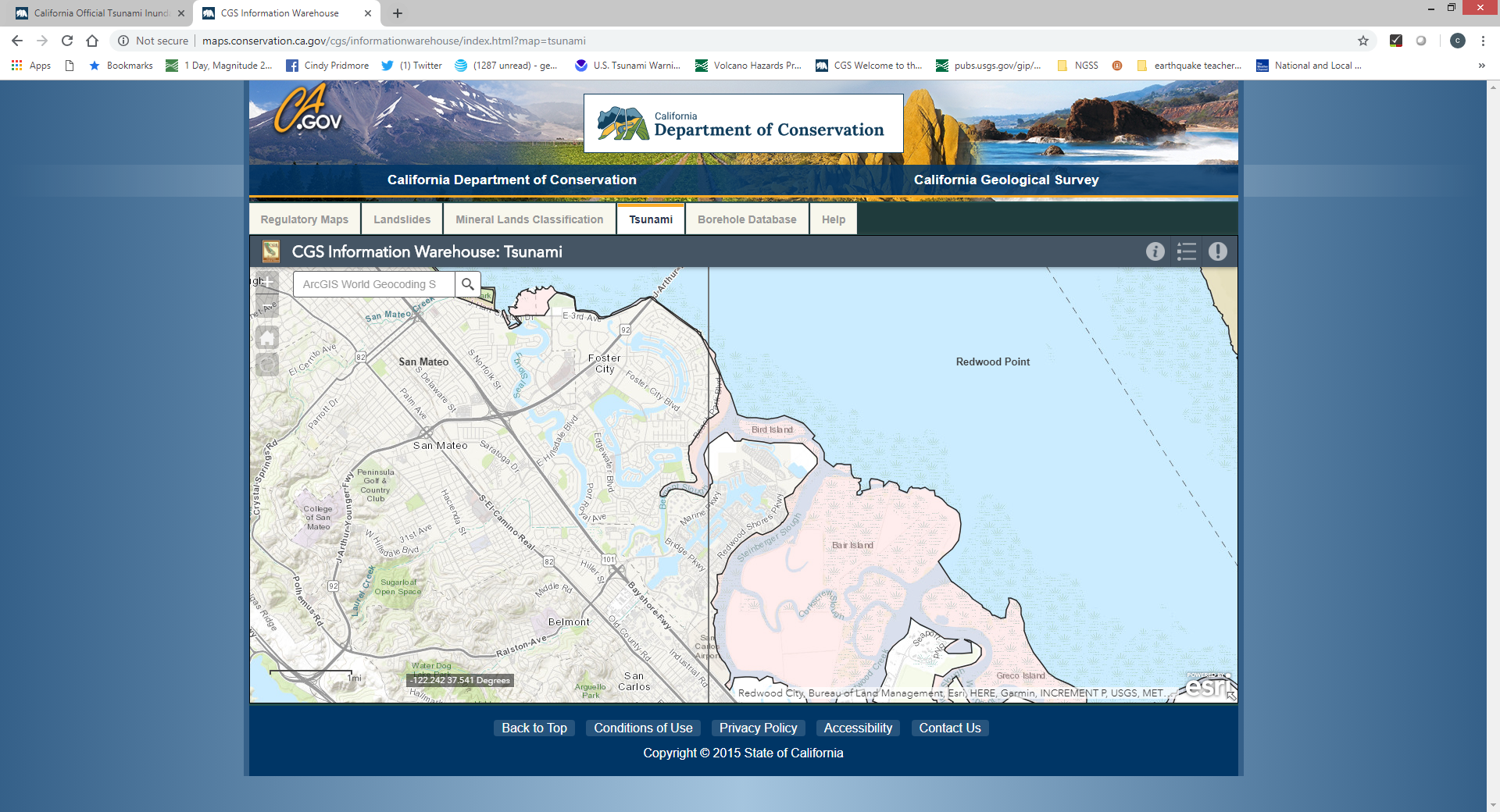 Local Source Tsunamis
Large Local Earthquake
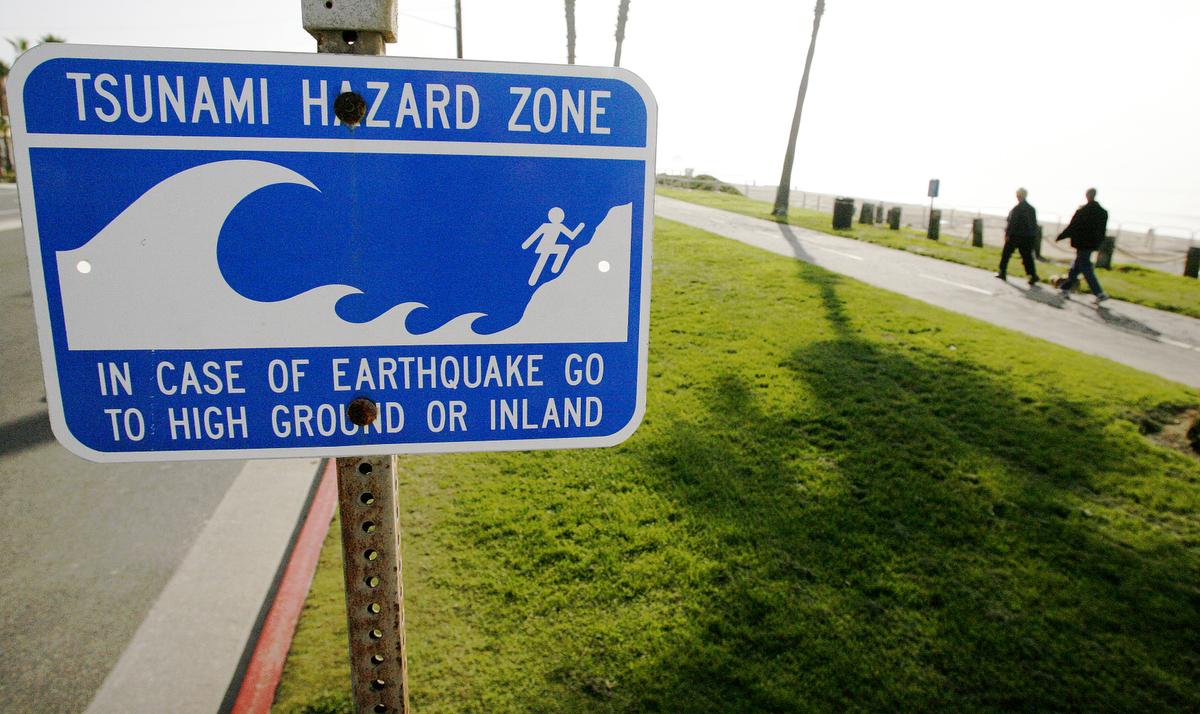 No Official Warning

Strong  and/or Long Shaking is the Warning

Tsunami can arrive within minutes

Evacuate out of Inundation Zone
Get to higher ground
Go inland

Do not return until you hear from officials
Sign Placement
 
Public education

Training

Know your Zone
Distant Source Tsunami
Level of Response depends on event size
Official Warnings will be broadcast
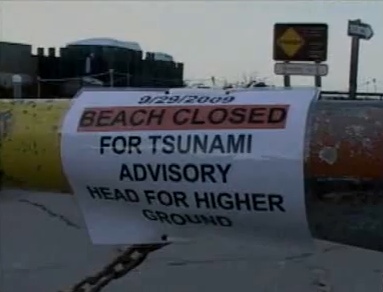 Smaller events - 
Keep people away from water
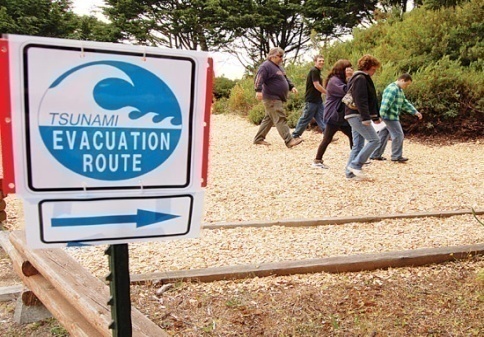 Larger events - 
Partial to full evacuation
California has a history of damaging tsunamis which have resulted in loss of life. 

At least 100 tsunamis have been recorded since 1800
13 caused significant damage
5 caused human casualties

1964 tsunami from the AK M9.2 EQ, killed 13 in CA
2011 tsunami from Japan M9.1 EQ, killed one person and
100 million in damage

The entire California coast is vulnerable – 
everyone should be aware of tsunamis.

Large damaging tsunamis are not common events, but they can be catastrophic.
[Speaker Notes: California coastline is 1100 miles long
Home to 1 million, plus 10s of millions of annual visitors
At least 100 tsunamis have been recorded since 1800
13 caused damage
5 caused human casualties
1964 tsunami from the AK M9.2 EQ, killed 13]
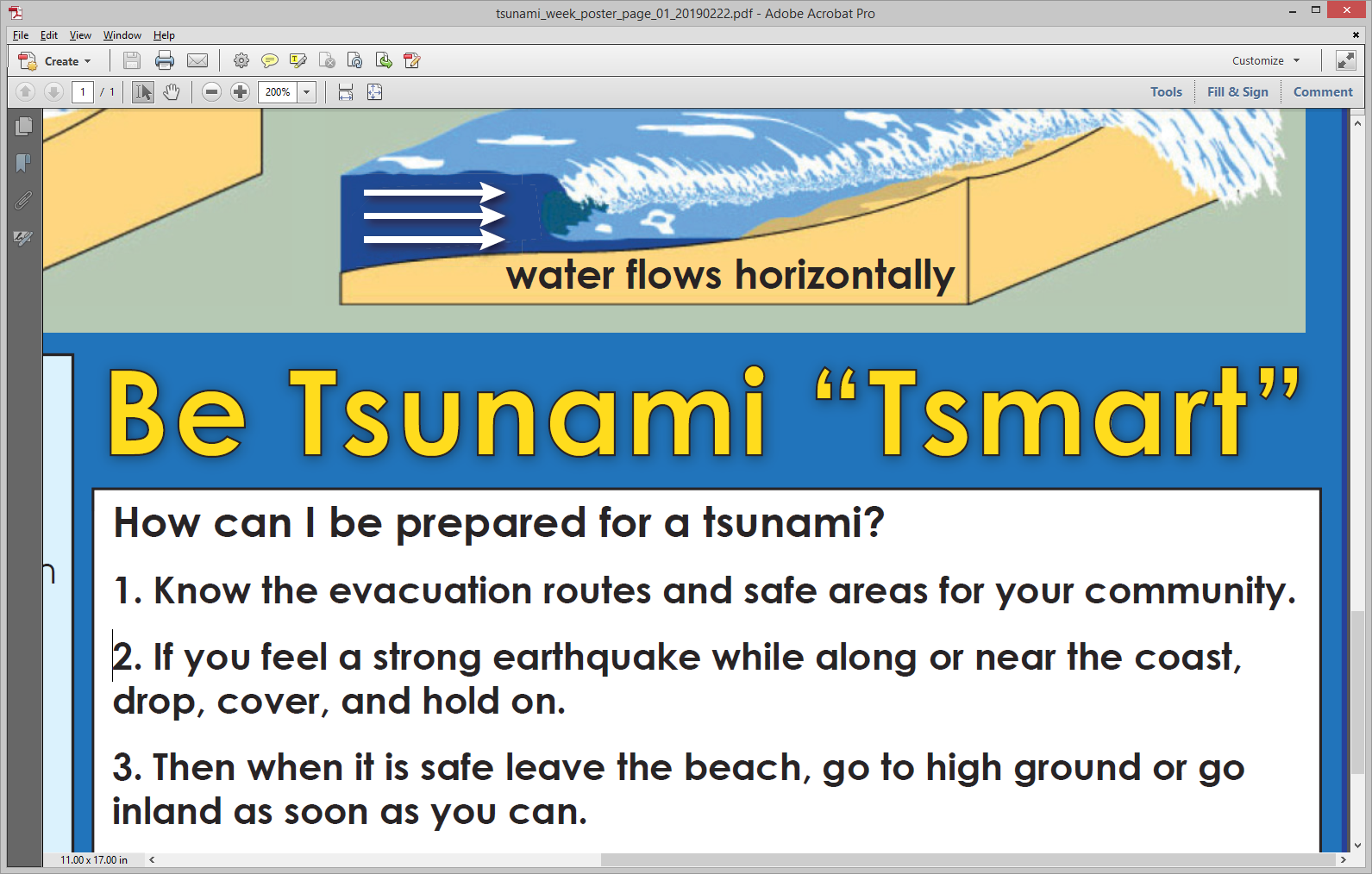 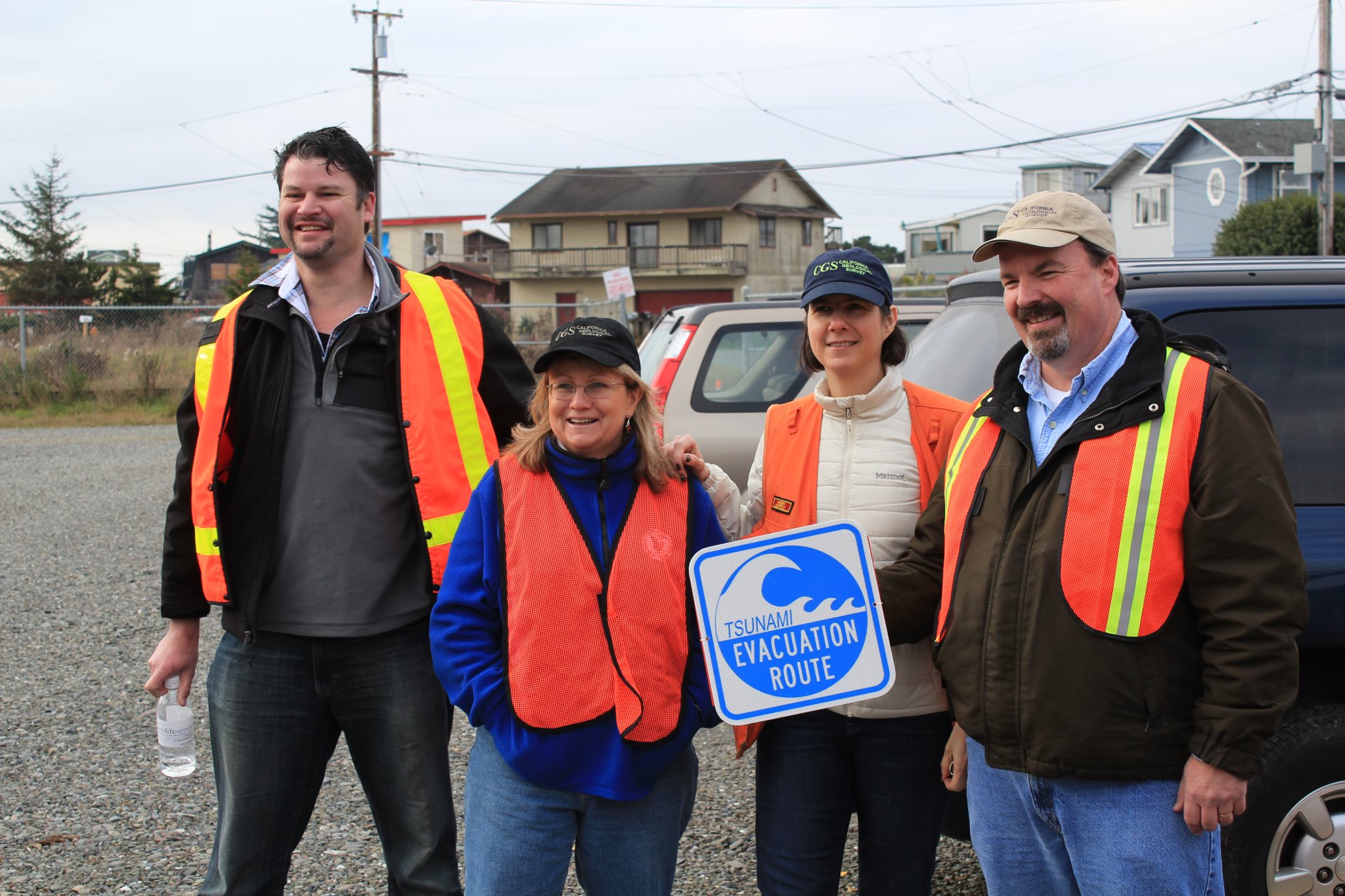 We are all in this together!